What is the future for PMR ?
Phil Kidner
CEO TCCA
1
TCCA
Proud to be a 3GPP                                        Market Representation Partner
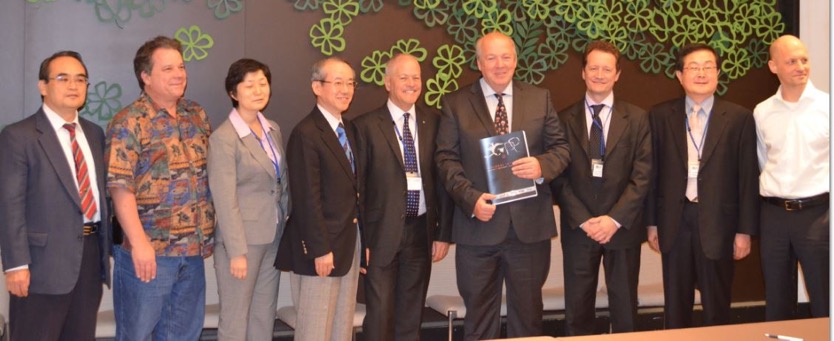 The PMR market today
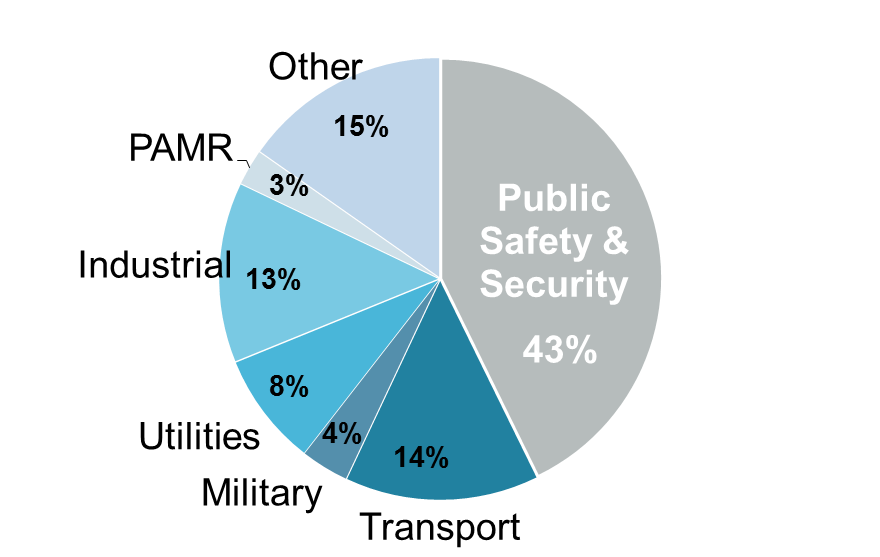 44 Million Users
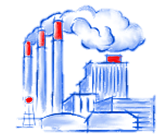 <50% Public Safety & Security

 A growing industrial and transportation base

 Roughly evenly split between EMEA, Asia and Americas
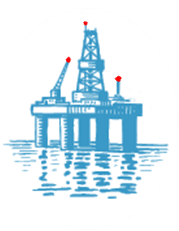 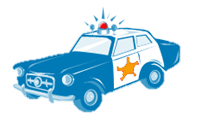 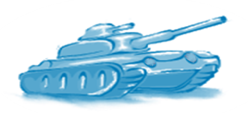 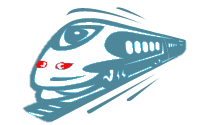 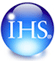 Courtesy of
3
Essential requirements include:
Essential requirements for all critical communications users include:
Clear voice
Instant group communications voice and data
Person to person private calls
Simultaneous voice and data
Emergency call and priority
Privacy and encryption where needed
Available outside of coverage
Available where you need it
Control of your own communications
And more ….
As well as Japanese standards there is ….
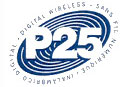 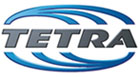 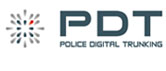 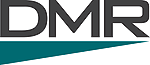 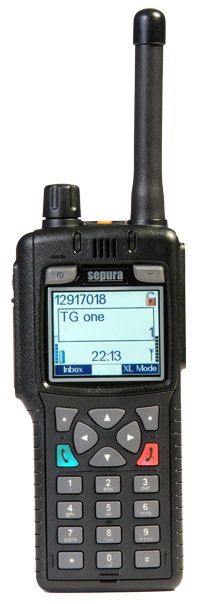 Things we can do today –
Data in your hand!
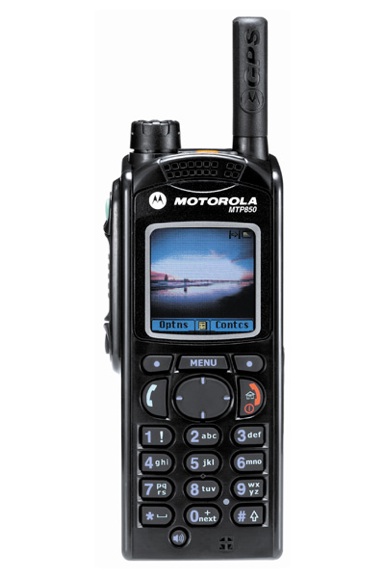 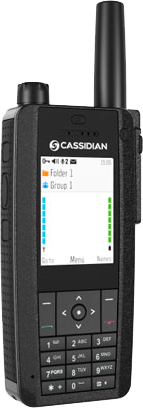 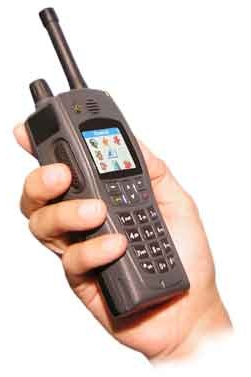 TETRA terminals include great data features on the radio itself — pull information — push information — alarms (callout). 
Big screens that can fit in your hand and are visible in every situation, including in sunshine. 
Single device mission and business critical solution for both voice and data.
Examples from Motorola, Sepura, EADS, Teltronic
Things we can do today - databases
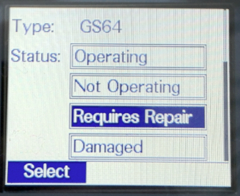 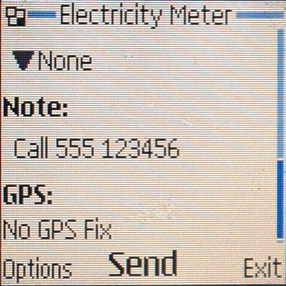 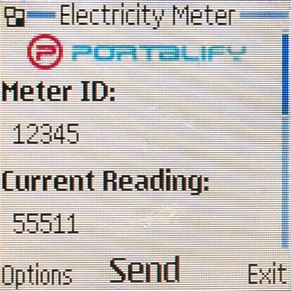 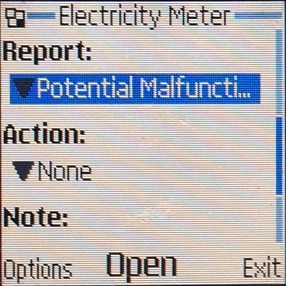 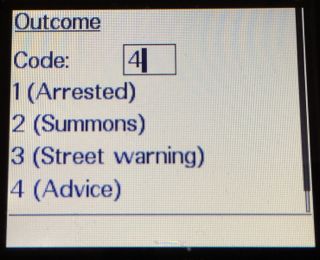 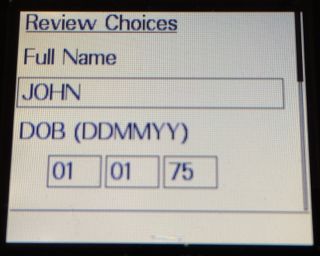 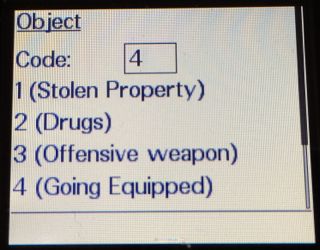 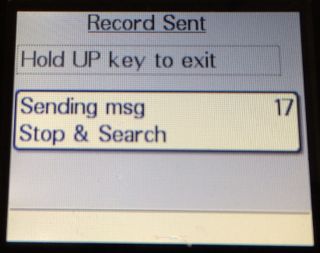 Things we can do today -Images
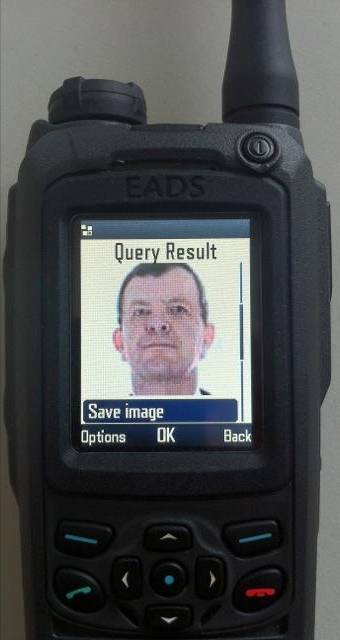 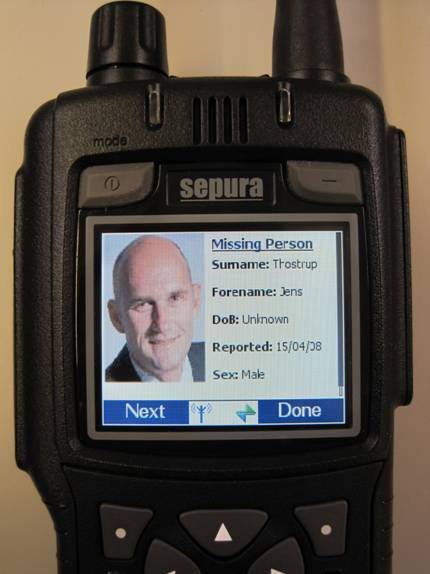 [Speaker Notes: Delivered over SDS.
Concurrent voice and data]
Things we can do today - CCTV
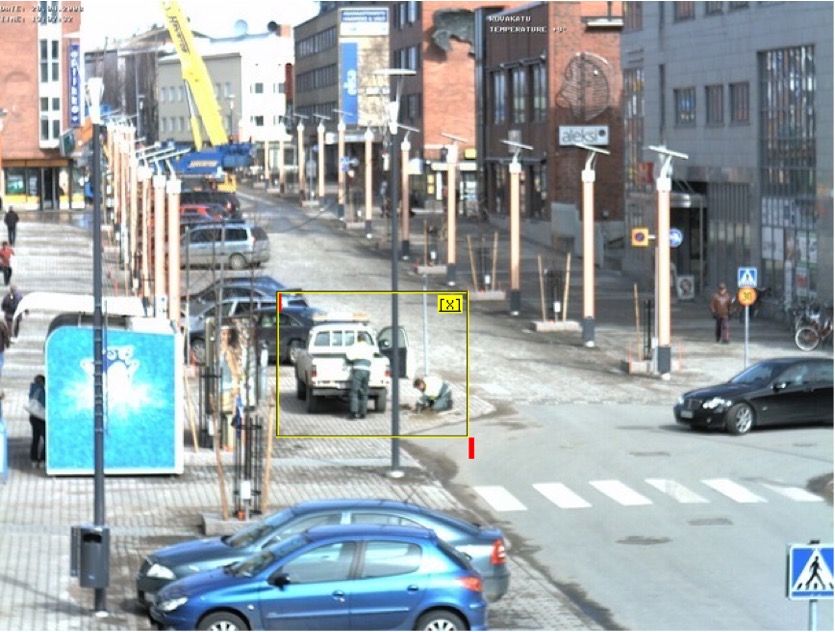 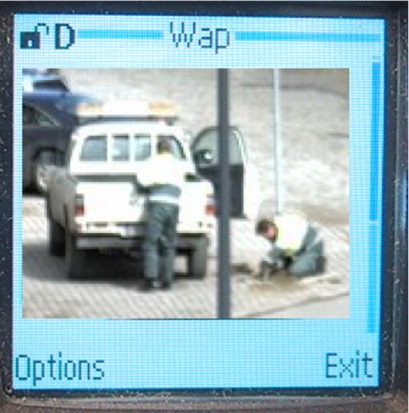 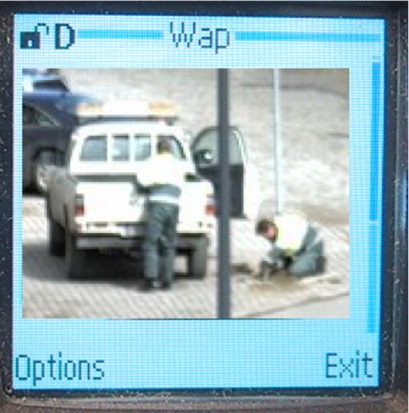 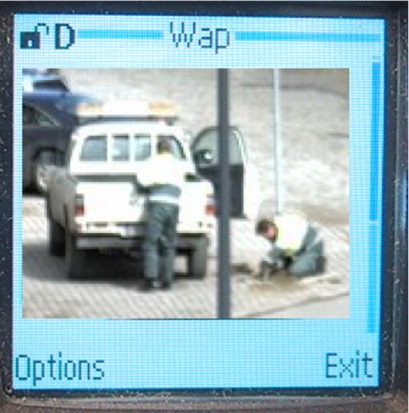 500k
1.5k
[Speaker Notes: Summary
- From Picture information to useful commanding tool]
What we can do today – group data
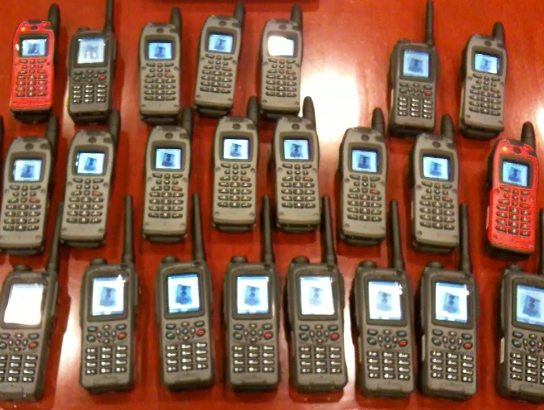 Things we struggle to do today – primarily Live Video Streaming
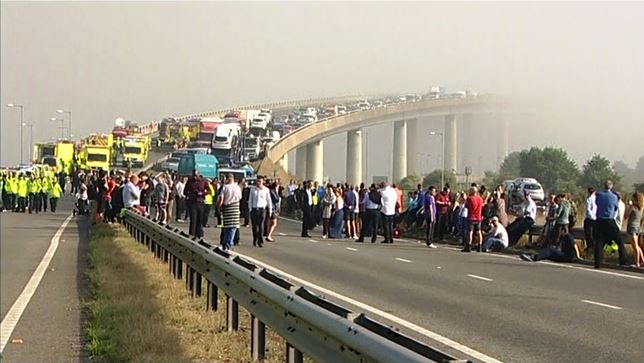 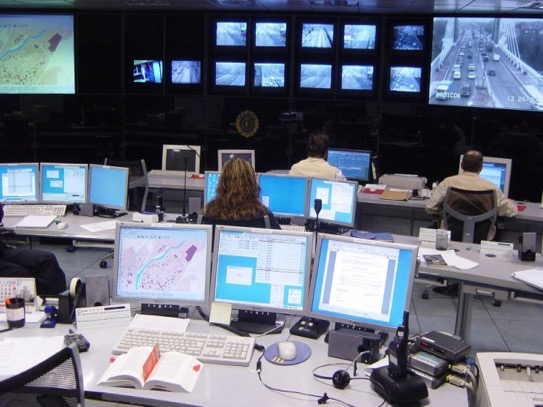 [Speaker Notes: Streaming live video direct from the scene of a Motorway accident….]
Consumer networks
So do we need to throw all of this away in order to share networks with over 7 billion consumers ?
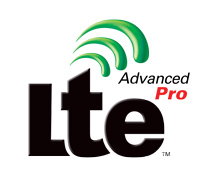 LTE will be part of the futureBut what are the challenges ?
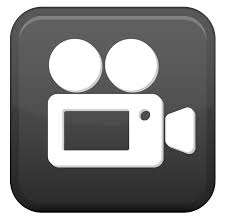 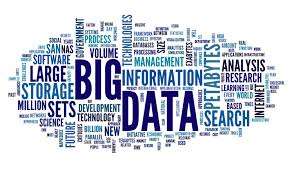 Spectrum
Limited and expensive resource
Some regulators reluctant to dedicate to Public Safety and critical communications
TETRA voice and narrow band data – 25 khz channels and 6.25 khz slots
TETRA wideband data - TEDS 25-150 khz
Predominately in 350 – 470 KHz
Minimum channel sizes for LTE 1.4 MHz upwards often in higher frequencies
Public systems
Globally public systems have failed to cope with major incidents
Targeted at people not geography
Lack of resilience
Capacity
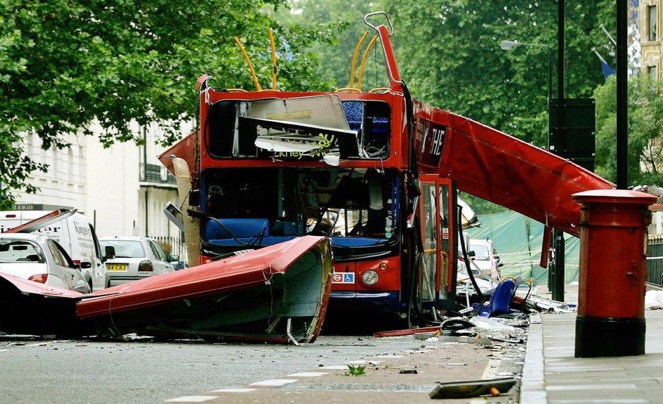 Coverage, capacity & control
Public Safety radios must work first time every time. Even when there is no network coverage.
Sufficient capacity when both the               public and critical communications              users need it most.
Control
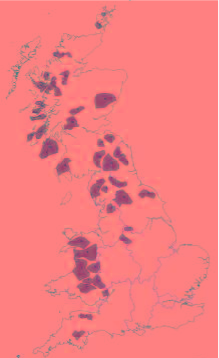 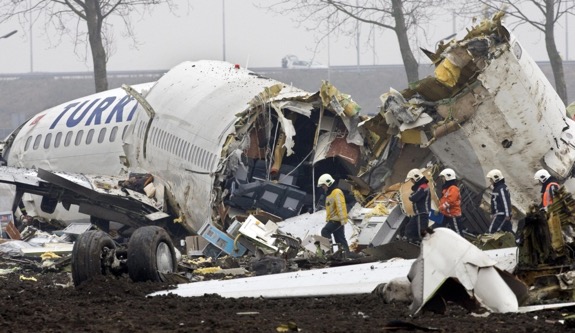 Applications
Applications are becoming increasingly important
What is not mission critical today will be tomorrow
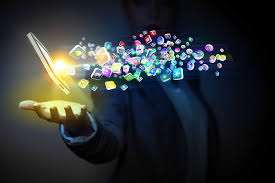 Standards
Creates competition. Drives up functionality. Drives down costs
A key to the success of many current PMR standards
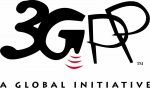 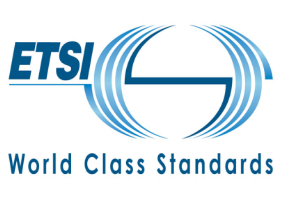 MCPTT – Mission Critical Push to Talk
Voice services similar to existing radio systems
Private call
Group call
Broadcast call
Regrouping
Stage 3 completed and approved March 2016
There is now a complete suite of Release 13 specifications for MCPTT
840 requirements in Stage 1
70% covered in Release 13
10% part covered in Release 13
20% not covered in Release 13
Further requirements will be satisfied in following releases:
Some aspects of group call and group management
Call back
Ambient listening
Interworking between systems
Interworking with non-MCPTT systems (PMR/LMR)
UE to UE relay
Enable/disable
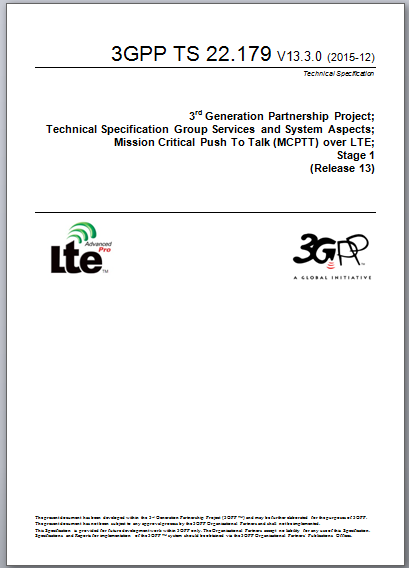 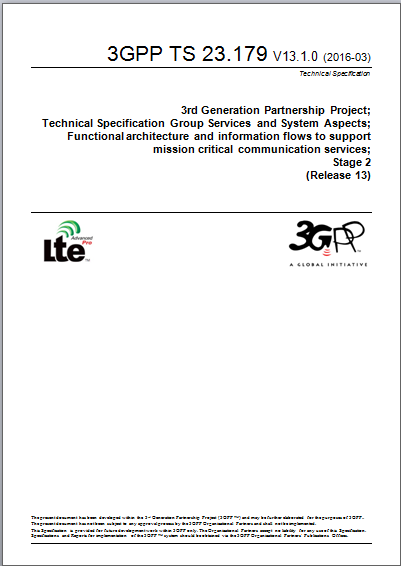 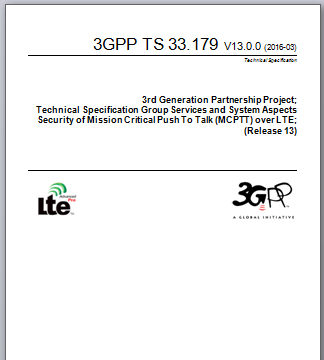 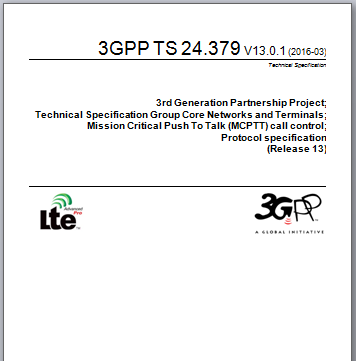 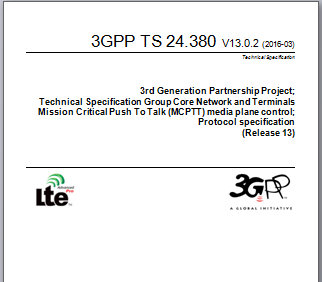 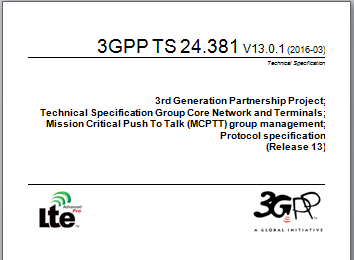 MCData – Mission Critical Data
Mission critical data service 
Prioritisation
Group services
Connected to user organisation, not MNO/Internet
Simple messaging
Analogous to TETRA Short Data
Supports messaging and other applications
Status
File distribution
User and group based service
Data streaming
Point to point IP connectivity
Performance suitable for remote control applications (robots, drones etc)

Progress: in requirements phase (stage 1)
Part of Release 14
Requirements phase to be complete June 2016
Release complete ~ March 2017
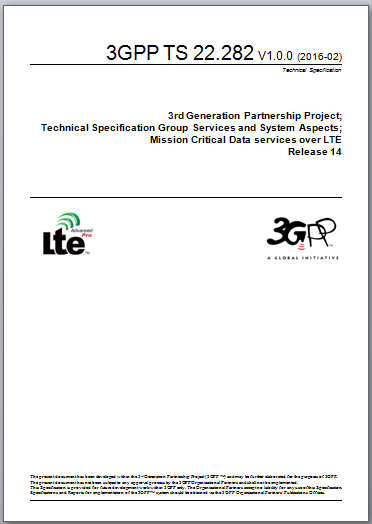 MCVideo – Mission Critical Video
Mission critical video service 
Performance – latency etc
Prioritisation
Group services
Interoperable – does not replace other video applications, but ensures compatibility, e.g. during mutual aid etc
Real time and non real time
‘Push’ and ‘Pull’
Standardised video codec(s) for interoperability
Control of resolution, frame rate etc
Support for camera control protocols
Robots and drones
On and off-network (Direct Mode)

Progress: in requirements phase (stage 1)
Part of Release 14
Requirements phase to be complete June 2016
Release complete ~ March 2017
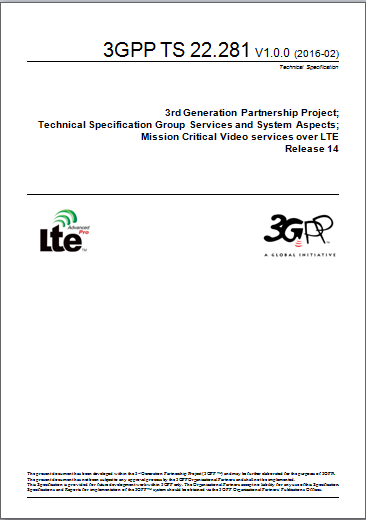 MCCore – identification of common requirements
Recognition that many aspects of mission critical service are common across all applications (speech, video etc)
Identification of users and groups
Group and broadcast communications
Including affiliation, late entry to calls etc
Prioritisation of services
Security
May lead to common requirements and interfaces for future mission critical applications

Progress: in requirements phase (stage 1)
Part of Release 14
Requirements phase to be complete June 2016
Release complete ~ March 2017
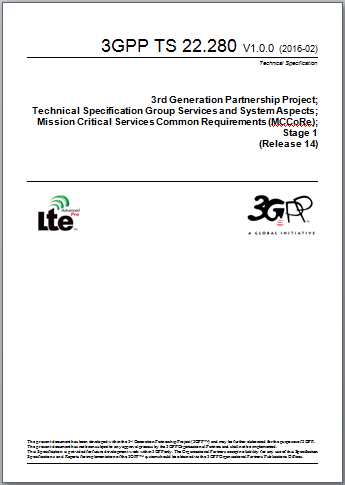 Leaders ?
FirstNet
ESN
South Korea
France
Europe
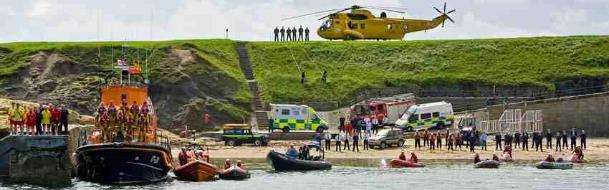 Future: VIRVE TETRA continues – data develops in parallel
Time window for managed transition from TETRA
Non-critical LTE voice
Critical LTE data+voice(LTE Rel 12+) available
Broadband capability
LTE operating capability via MVNO
Commercial complementary data access + MVNO
TBS2  TB3 renewal
TETRA Rel8/9 LTE voice phase 2+3
TETRA-capabilities
TETRA Rel7 Dual homing + LTE voice phase 1
TETRA Rel6 DXT3
TETRA voice and data
2015
2025
2010
2020
Need for dedicated data solution
[Speaker Notes: TETRA kehittyy edelleen – standardointi jatkuu 
– valmistauminen siirtymään alkaa (IP transmissio, IP sovellukset …)]
The future ?
All PMR networks whether PDT, TETRA, P25 etc will continue to deliver mission critical voice and some narrow band data.
Critical communications users, particularly Public Safety, will deploy LTE devices providing broadband data communications for an increasing number of applications.
Thank you
www.tandcca.com
Find TCCA also on:
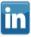 LinkedIn
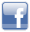 Facebook www.facebook.com/tandcca
Twitter @tandcca
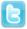 YouTube  www.youtube.com/user/tandcca
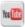